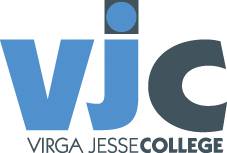 STUDIERICHTING 3de GRAAD
WISKUNDE
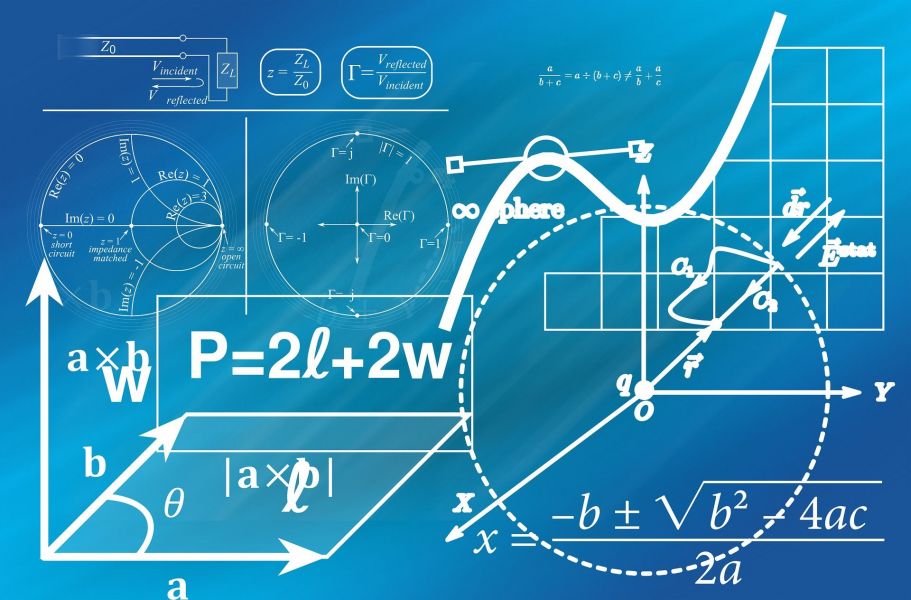 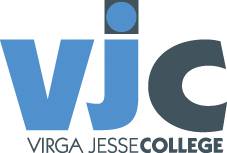 STUDIERICHTING 3de GRAAD - component WISKUNDE
ALGEMEEN
Een vergelijking tussen richtingen met 3, 4 en 6 uur wiskunde:
6u: vergelijkbaar met de cursus 5 uur wiskunde uit de tweede graad. Het temp ligt hoger. In richtingen met component wiskunde wordt de leerstof vooral inzichtelijk benaderd.
3u: vergelijkbaar met de cursus 4 uur wiskunde uit de tweede graad. De leerstof wordt vooral letterlijk benaderd.
4u: een combinatie van de twee voorgaande. De leerstof wordt afwisselend letterlijk en meer inzichtelijk benaderd.
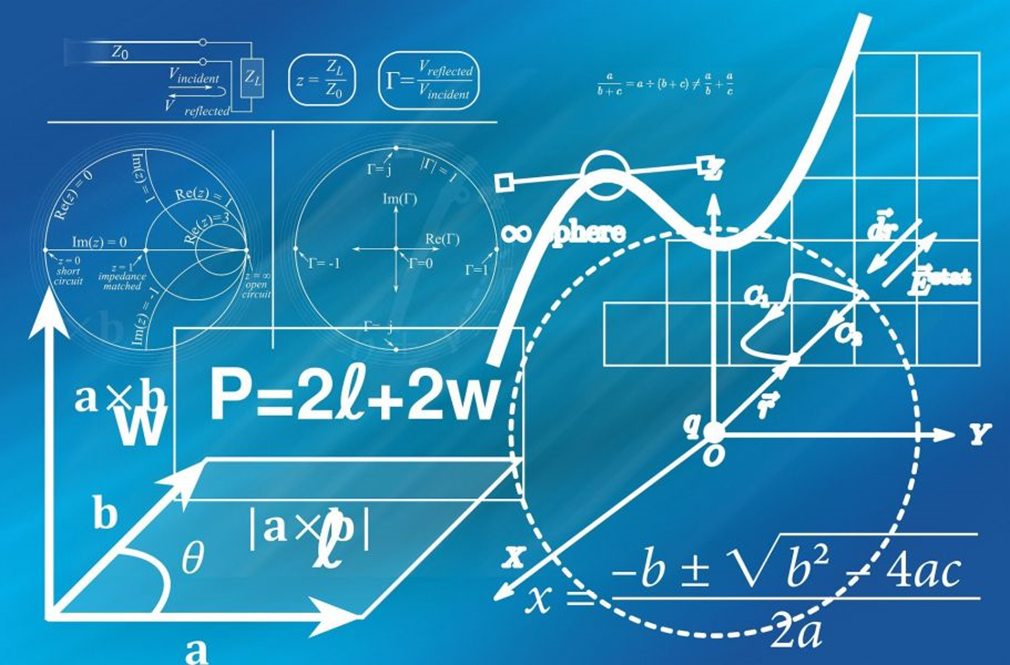 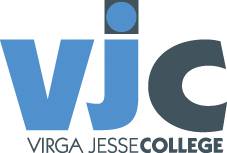 STUDIERICHTING 3de GRAAD – component WISKUNDE
LESSENTABEL
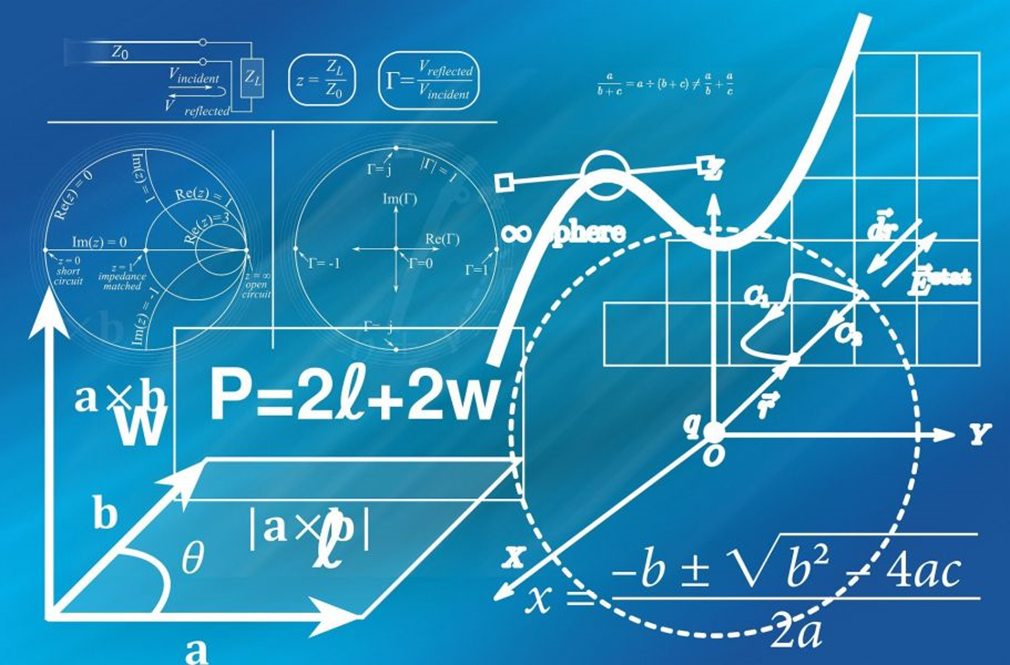 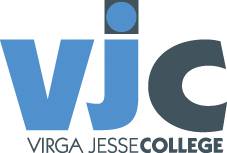 STUDIERICHTING 3de GRAAD - component WISKUNDE
DOEL
Wiskunde vormt de theoretische basis voor verschillende andere wetenschappen.
Bovendien speelt wiskunde een belangrijke, maar vaak onzichtbare rol in het dagelijks leven.
De abstracte en gestructureerde manier van denken is een belangrijke vaardigheid bij het verder studeren.
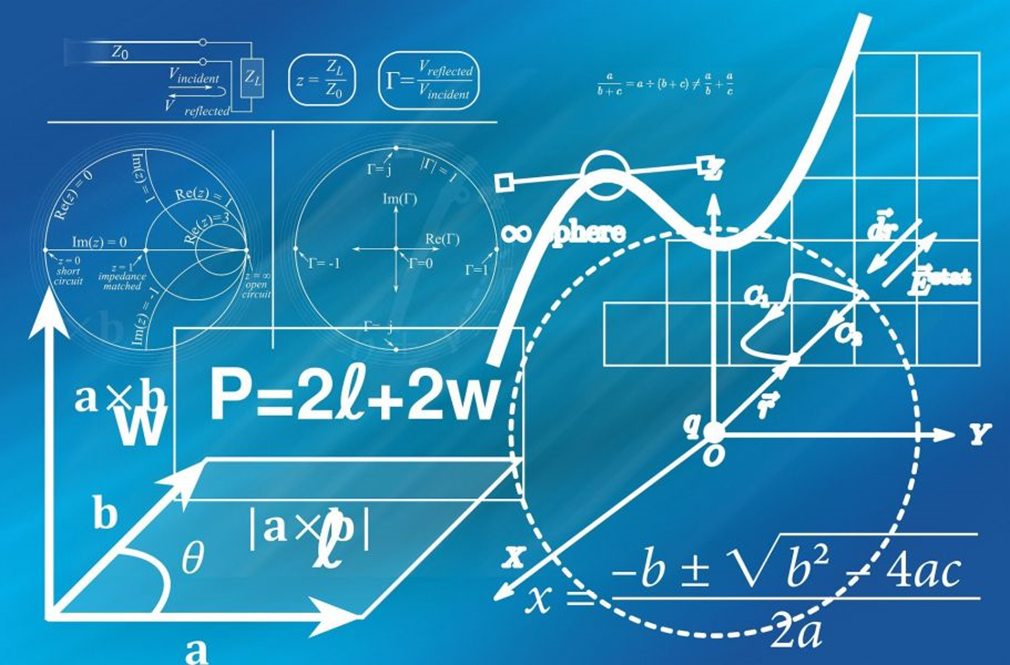 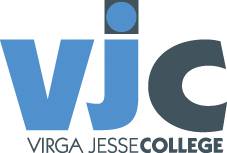 STUDIERICHTING 3de GRAAD - component WISKUNDE
INHOUD
Je kiest voor een studierichting waarin de wiskunde theoretisch wordt opgebouwd.
Je kiest voor leerstof die je met voldoende inzicht moet kunnen verwerken.
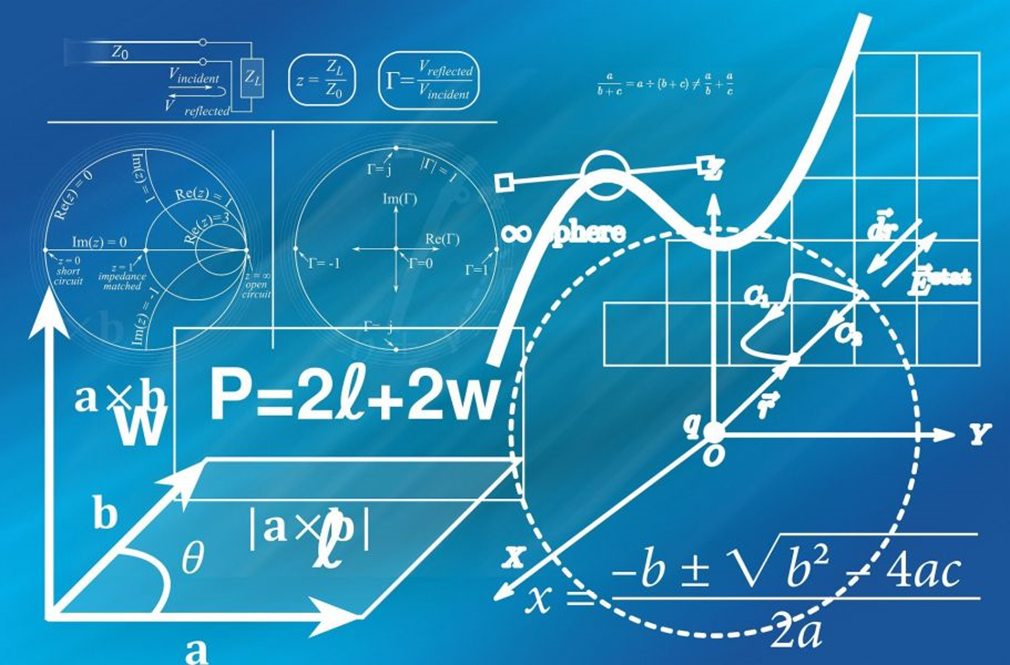 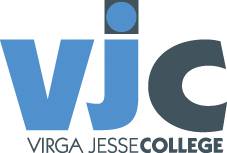 STUDIERICHTING 3de GRAAD - component WISKUNDE
PROFIEL
Je bent bereid om regelmatig te werken, om zo ook inzicht in de leerstof te verwerven.
Je moet beschikken over voldoende doorzettingsvermogen om moeilijke wiskundeproblemen op te lossen.
Je hebt in de tweede graad blijk gegeven van voldoende wiskundige aanleg en je bent gemotiveerd om je in te spannen voor het vak.
Houd ernstig rekening met het advies van de klassenraad en van de leraar wiskunde op het einde van het vierde jaar.
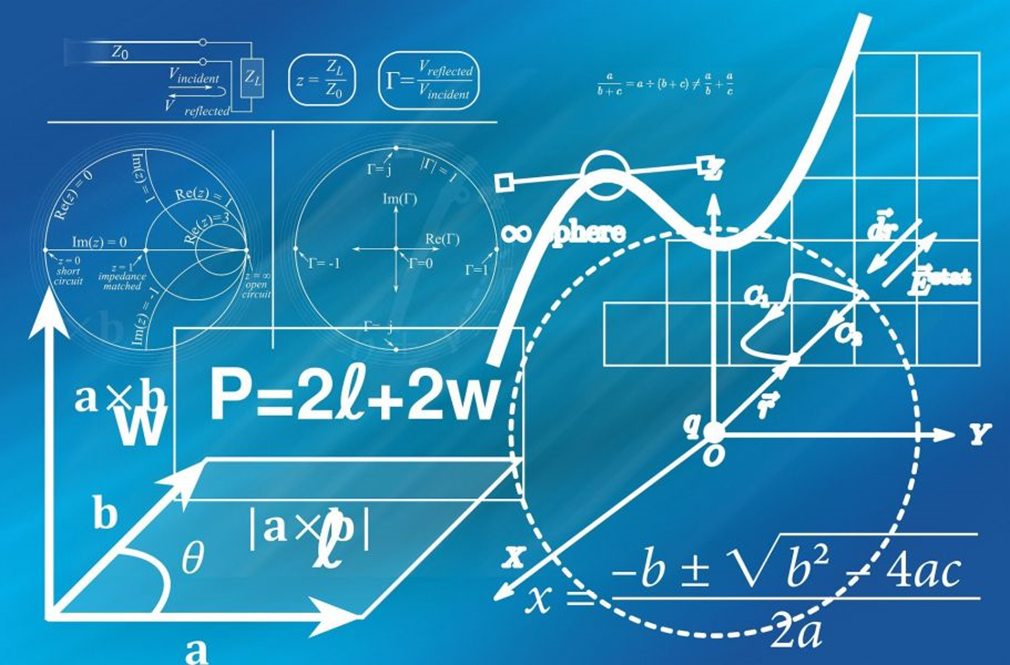 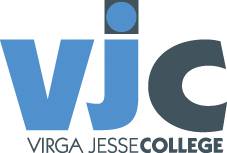 STUDIERICHTING 3de GRAAD – component WISKUNDE
VEREISTE VOOROPLEIDING
Normale overgang: vanuit elke richting met 5 uur wiskunde in de tweede graad.

Vanuit een richting met 4 uur wiskunde in de tweede graad is een overstap naar een richting met component wiskunde in de derde graad voor de meeste leerlingen een zeer zware keuze.
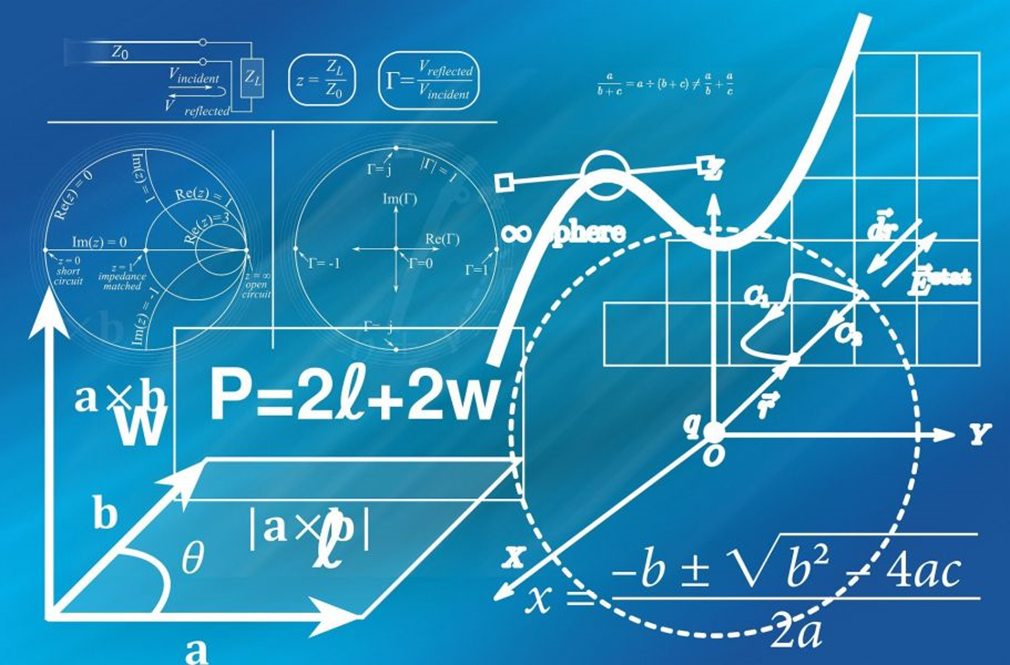 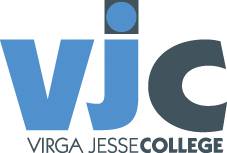 STUDIERICHTING 3de GRAAD – component WISKUNDE
DOORSTROOMMOGELIJKHEDEN
Vanuit een studierichting met de component wiskunde is een doorstroom naar alle richtingen in het hoger onderwijs (universiteit en hogeschool) mogelijk. In de lessen wiskunde leer je op een abstracte en gestructureerde manier denken. Dit zijn vaardigheden die bij iedere verdere studie van pas komen.
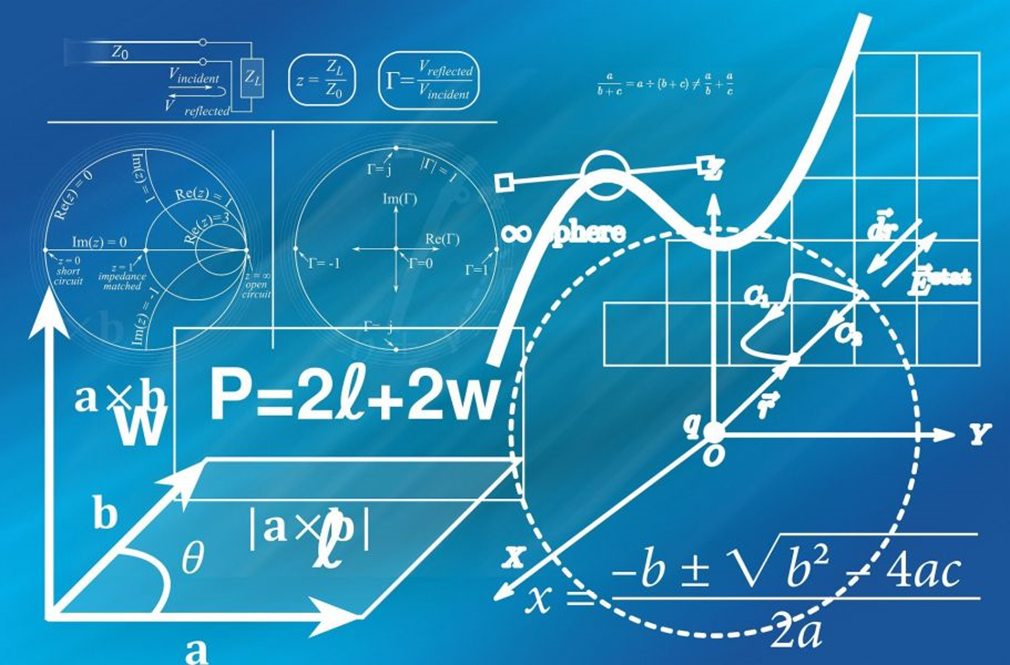 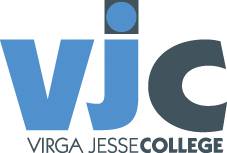 STUDIERICHTING 3de GRAAD - component WISKUNDE
SEMINARIE
In het vijfde jaar krijg je 2 uur per week seminarie, in het zesde jaar 1 uur.
Voor het seminarie kan je kiezen uit verschillende opties, gaande van sport, filosofie tot wiskunde. Je krijgt hierover meer uitleg in de steekkaarten van de seminaries.
Hier kies je voor iets wat je graag doet of wat je kan gebruiken in je verdere studies.
Als je veel interesse hebt in wiskunde, dan is het seminarie 6+ mogelijk iets voor jou. Hierin worden wiskundeonderwerpen behandeld die niet behoren tot de leerstof van 6 uur wiskunde. Deze onderwerpen zijn zeer nuttig als je denkt aan verder studeren in richtingen met veel wiskunde.
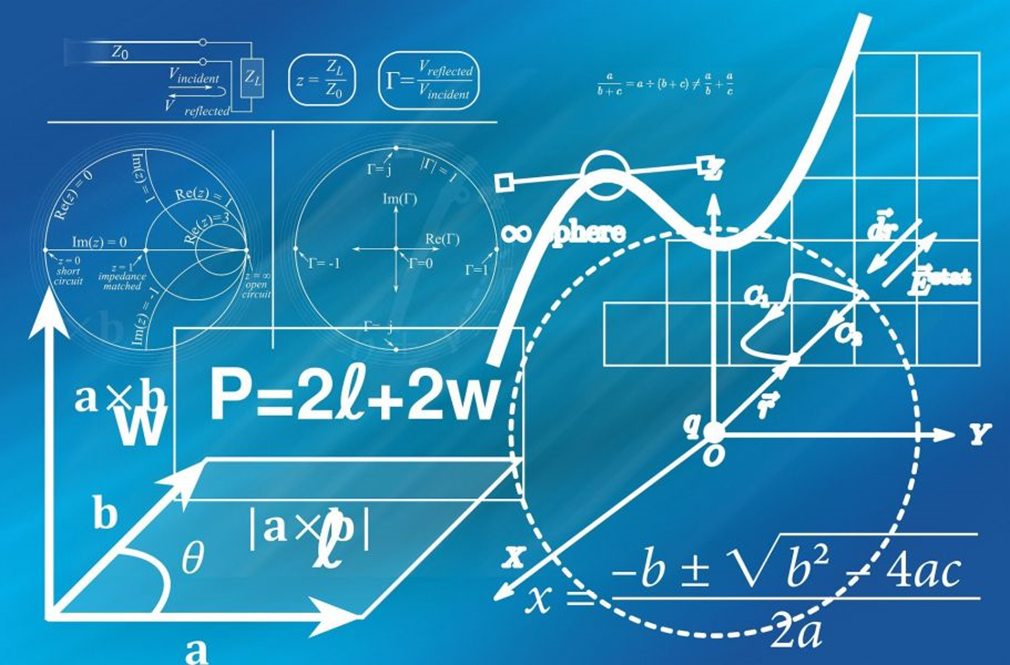 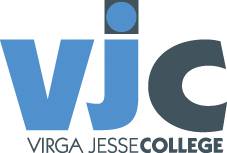 STUDIERICHTING 3de GRAAD - component WISKUNDE
SOHO
SOHO staat voor secundair onderwijs – hoger onderwijs.
In dit uur werk je met je klastitularis aan:
je keuze voor je vervolgstudie
jezelf leren kennen op studiegebied
de organisatie van het hoger onderwijs
de mogelijke problemen met de overstap naar het hoger onderwijs
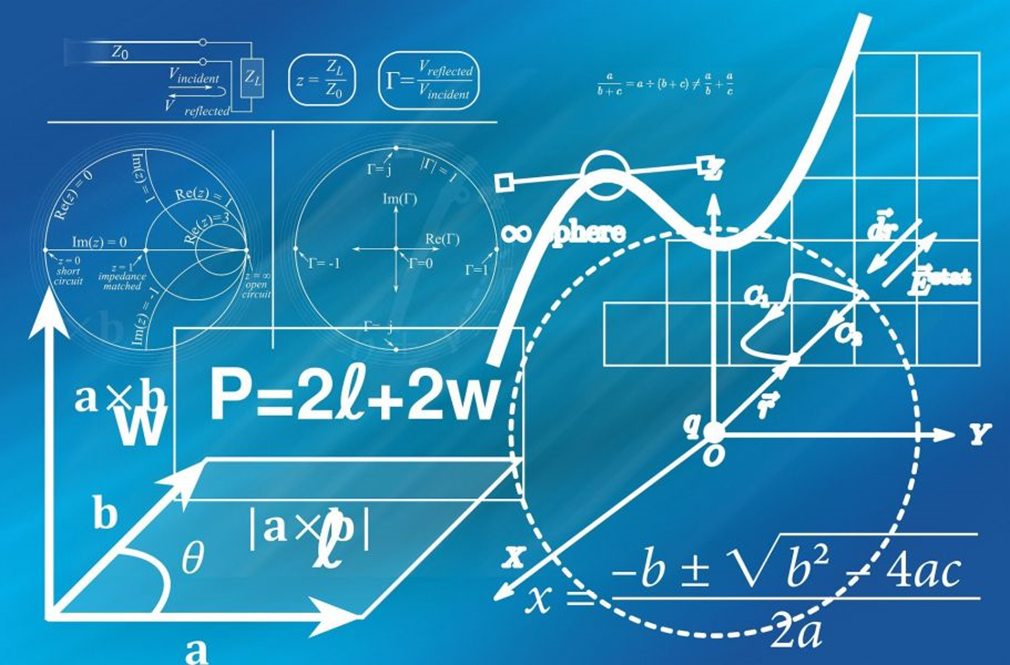